Физика
7-класс


мугалим: Муканбеткалый к Н
Тема:
Термелүү кыймылы. 
Термелүү мезгили, жыштыгы жана амплитудасы
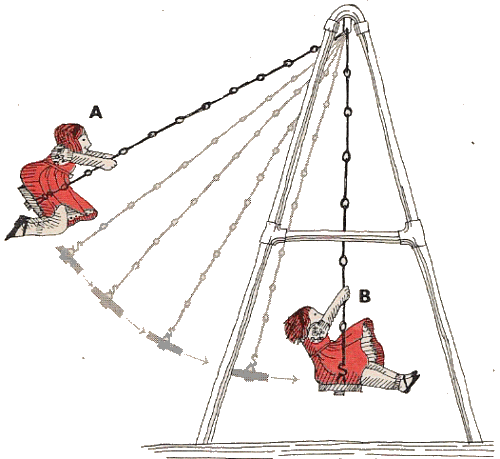 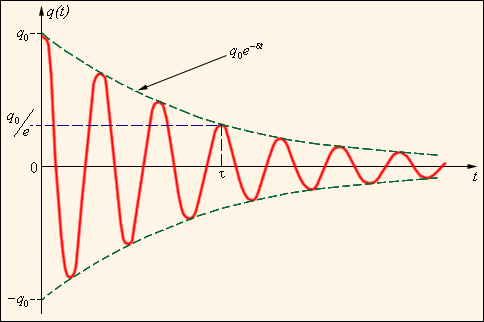 физика
Сабактын жүрүшүндө:
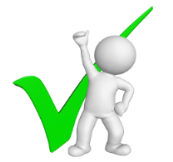 термелүү кыймылы менен кеңири  таанышасыңар; 
 термелүү кыймылынын ар кандай параметрлерин аныктайсыңар;
жаратылыштагы жана техникадагы термелүү кыймылдарынын мисалдарын көрөсүңөр.
физика
Негизги түшүнүктөр:
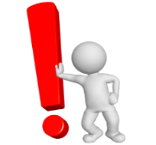 термелүү;
 термелүү мезгили;
 термелүү жыштыгы;
өз алдынча, аргасыздан термелүү;
 термелүү амплитудасы.
физика
Термелүү кыймылы
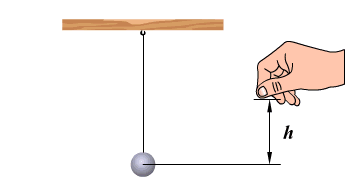 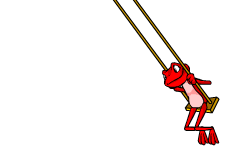 Термелүү кыймылы
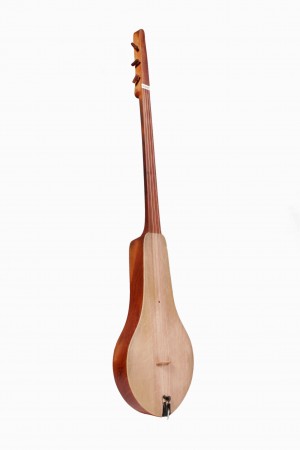 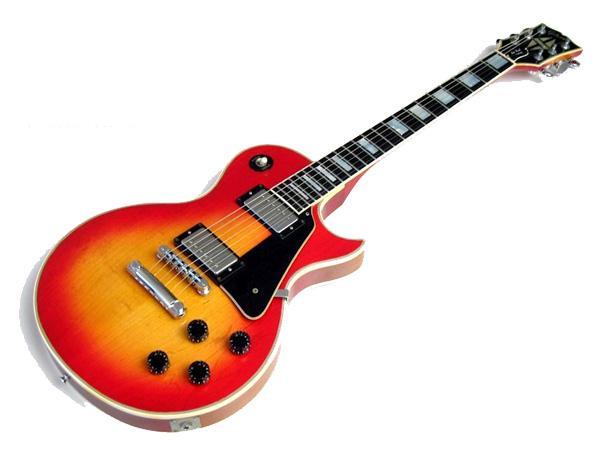 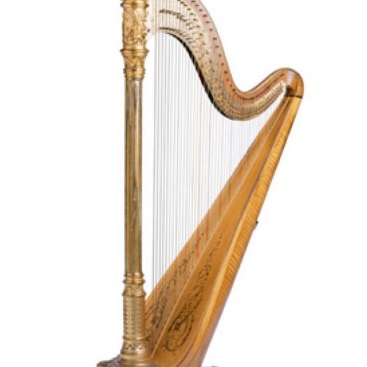 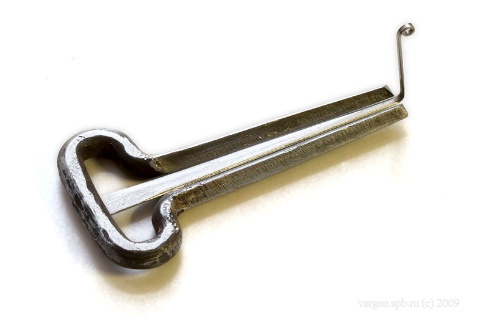 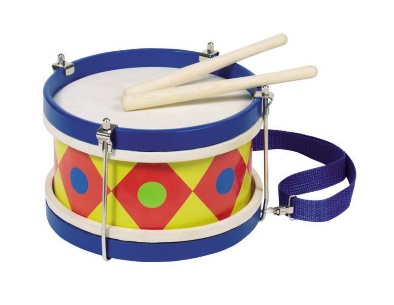 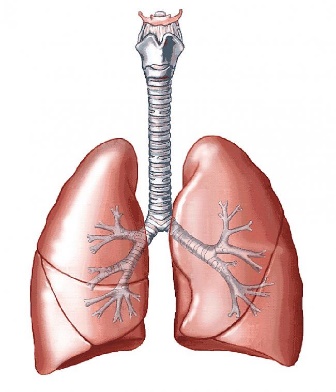 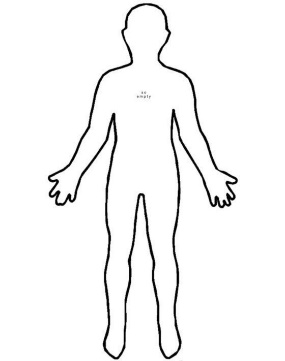 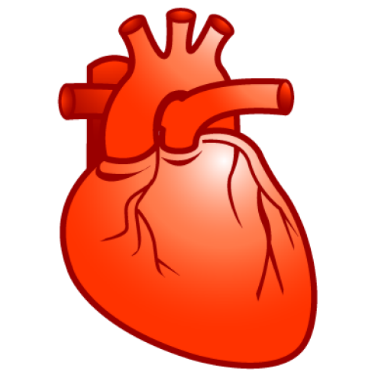 физика
Термелүү кыймылы
Убакыттын өтүшү менен мезгилдүү кайталанып туруучу кыймыл термелүү кыймылы деп аталат.
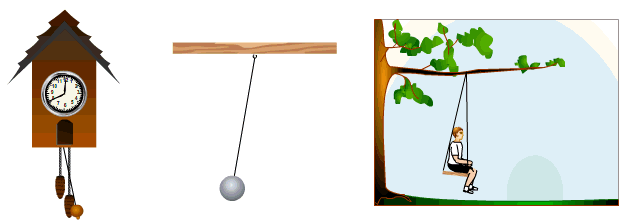 физика
Термелүү кыймылы
Термелүү системасы – бул, термелүү кыймылы ишке аша турган нерселердин системасы.
Маятник – бул, бир чекиттин жанында, же кыймылсыз октун тегерегинде термеле ала турган катуу нерсе.
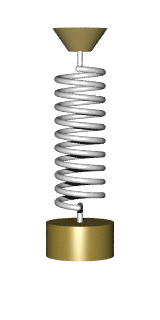 физика
Термелүү кыймылы
Термелүү
Механикалык
Электр-магниттик
Химиялык
Термо-динамикалык
Ж.б.
Термелүү теориясы
Термелүү кыймылы
Термелүү
Өз алдынча термелүү
Аргасыздан термелүү
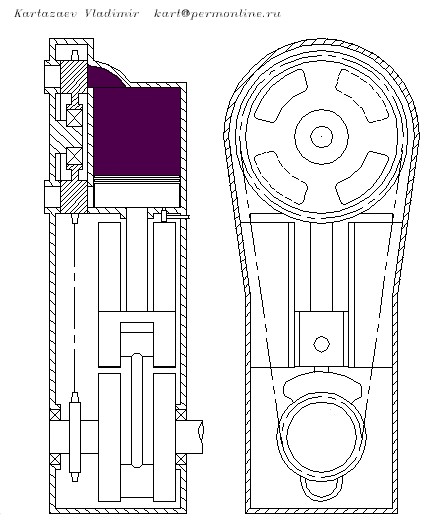 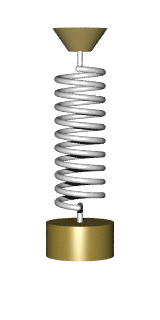 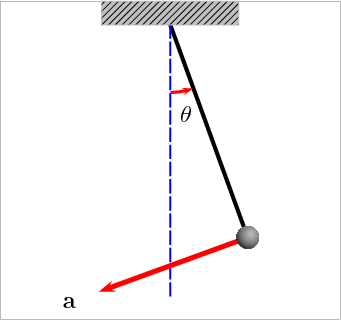 Суроо:
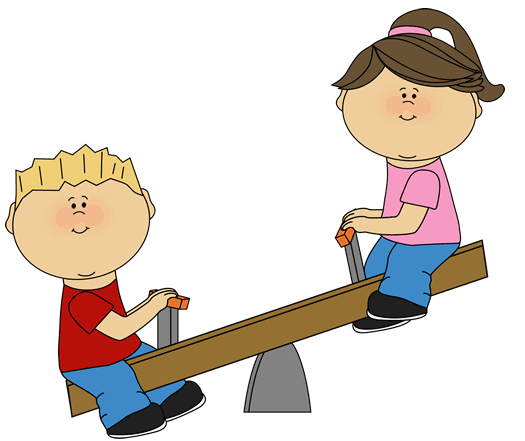 Сүрөттөгү селкинчектин термелүүсү кандай термелүүгө кирет?
2
аргасыздан
өз алдынча
1
А
физика
Термелүү кыймылы
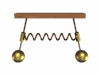 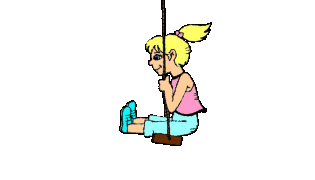 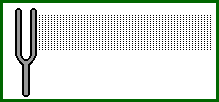 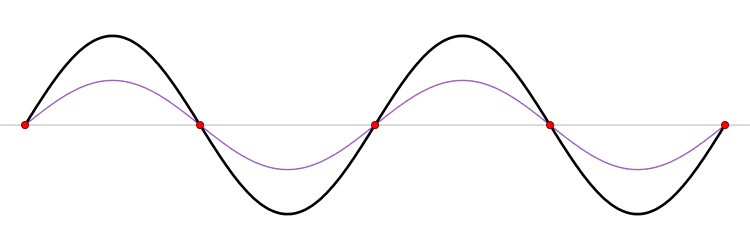 физика
Кыргызстанда электр энергиясын өндүрүү
Термелүү мезгили – толук бир термелүүгө кеткен убакыт
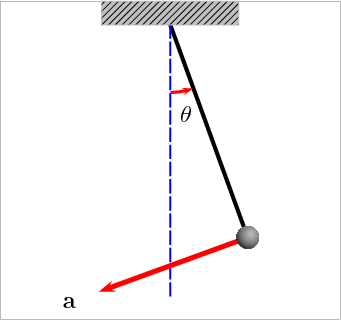 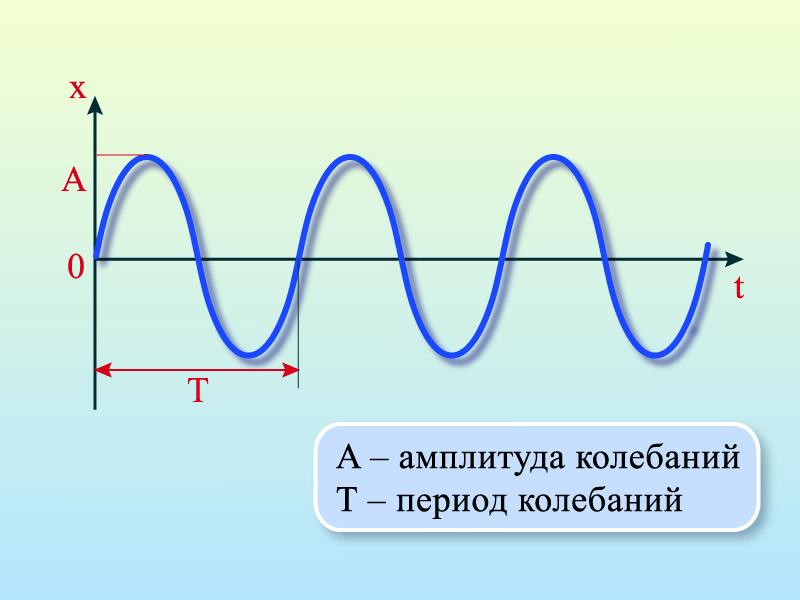 Термелүү жыштыгы – 1с убакыт ичиндеги термелүүлөрдүн саны
физика
Кыргызстанда электр энергиясын өндүрүү
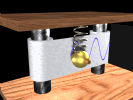 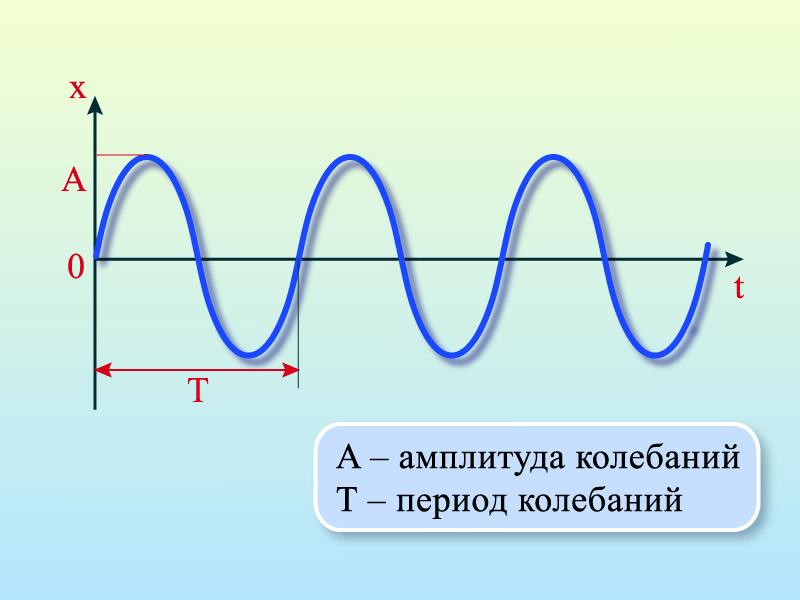 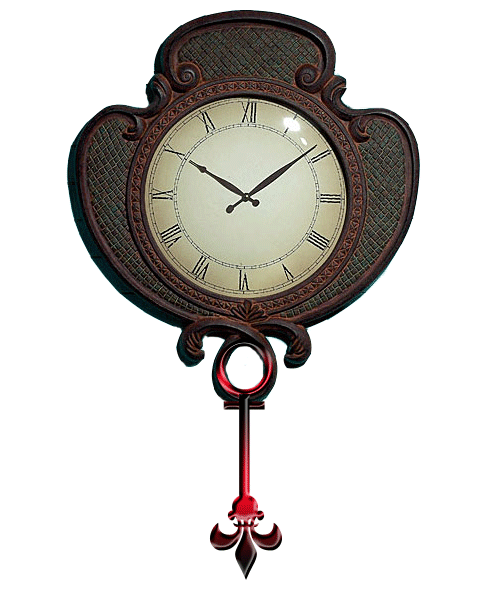 Термелүү амплитудасы – термелүүчү нерсенин тең салмактуулук абалынан эң чоң жылыш аралыгы.
физика
Суроо:
Маятниктин термелүү мезгили 0,02 с болсо, анын жыштыгы канча болот?
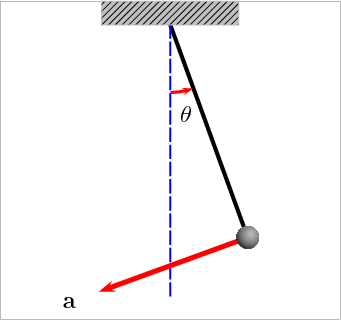 2
50 Гц
0,02 Гц
1
А
4
20 Гц
3
500 Гц
А
физика
Жыйынтыктоо:
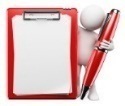 1
2
3
физика